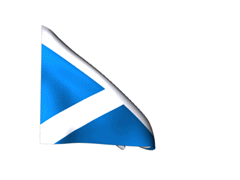 DRS Meeting Programme
Steele Lecture Theatre
Perth Royal Infirmary
Welcome Mike Black

1.00pm Chairman’s Welcome  Dr Caroline Styles

1.10pm Where will Retinal Screening go in the Future?  Professor Graham Leese, NHS Tayside

1.40pm Organising OCT clinics  Margaret Bruce, Service manager, NHS Grampian

2.00pm Improving the Value of Screening For Macular 
                   Odema using Surrogate Photographic Markers   Dr John Olson, NHS Grampian

2.40pm Patient Information Leaflet  Nuala Healy, Programme manager for Screening and Immunisation, 			    NHS Health Scotland Team
3.00pm Questions and Answer session

AOCB

4.00pm Meeting Close
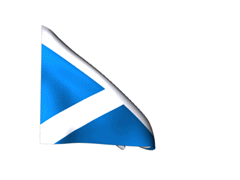 DRS Meeting Programme
Steele Lecture Theatre
Perth Royal Infirmary
Mike Black
DRS collaborative coordinator
NHS Highland
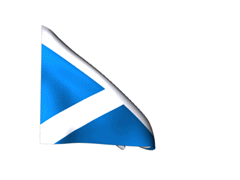 DRS Meeting Programme
Steele Lecture Theatre
Perth Royal Infirmary
2011                    2012
TP        259,917             270,411  (+4%)
EP        224,793             232,874 (+3.6%)
UR       179,834             184,741 (+2.72)
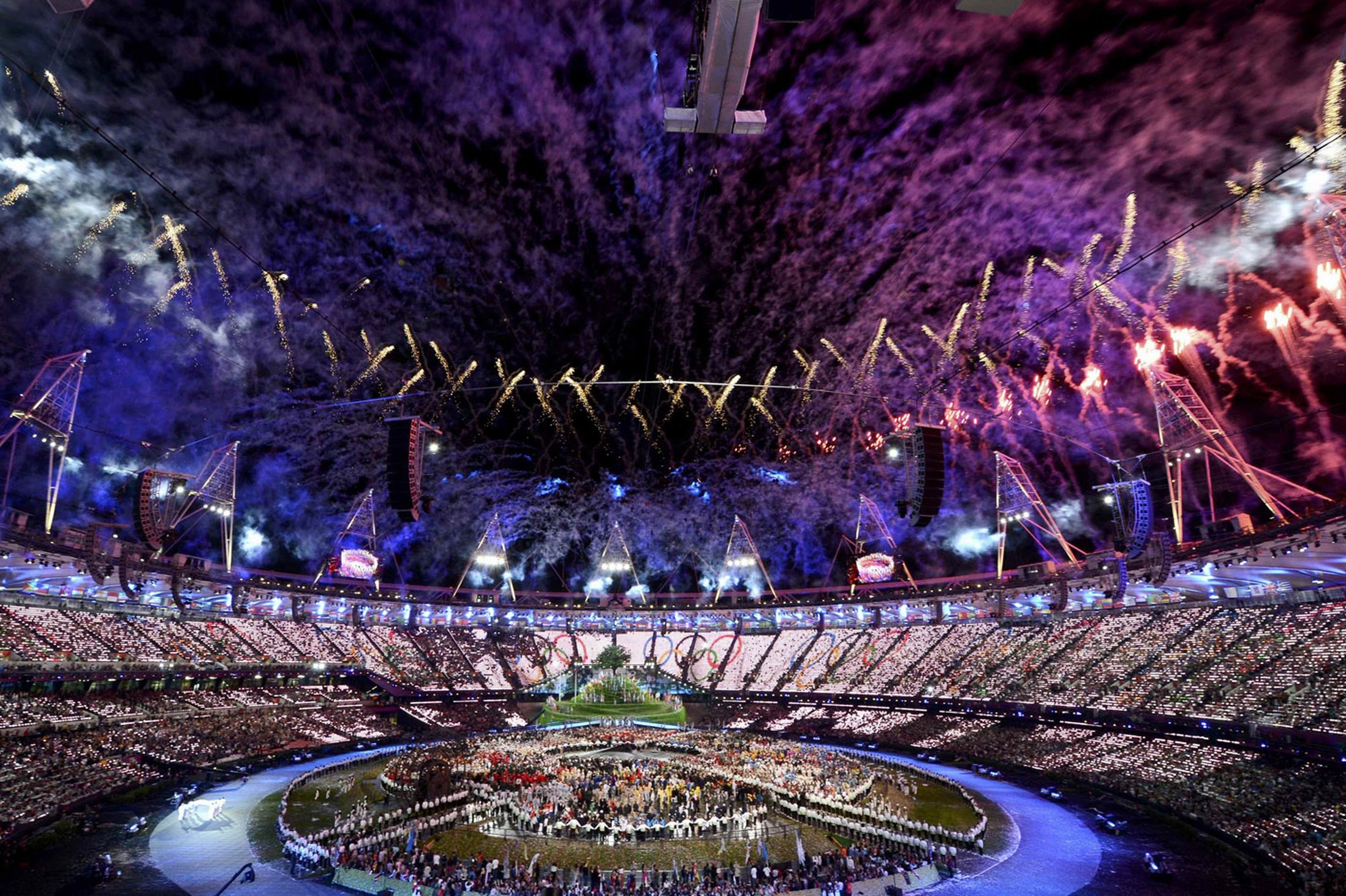 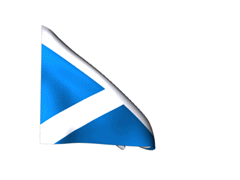 DRS Meeting Programme
X 2
Steele Lecture Theatre
Perth Royal Infirmary
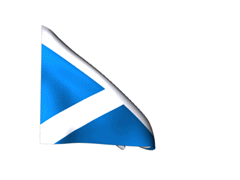 DRS Meeting Programme
Steele Lecture Theatre
Perth Royal Infirmary
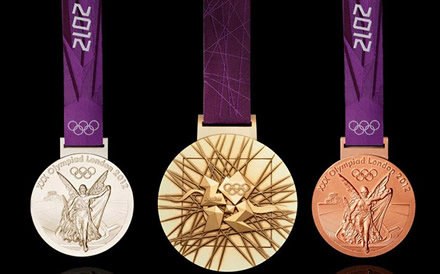 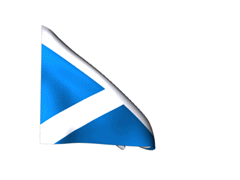 DRS Meeting Programme
Steele Lecture Theatre
Perth Royal Infirmary
Thank you
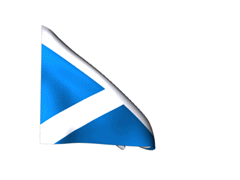 DRS Meeting Programme
Steele Lecture Theatre
Perth Royal Infirmary
Dr Caroline Styles 
NHS Fife